Title of Presentation
Speaker name(s)
Logos permitted
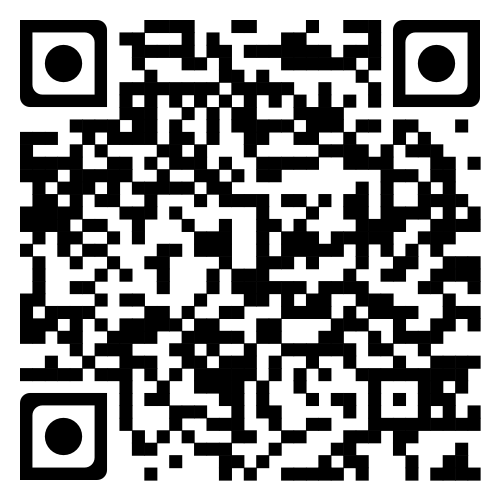 #IAEM23
Ending slide
Speaker(s) contact information, logos permitted
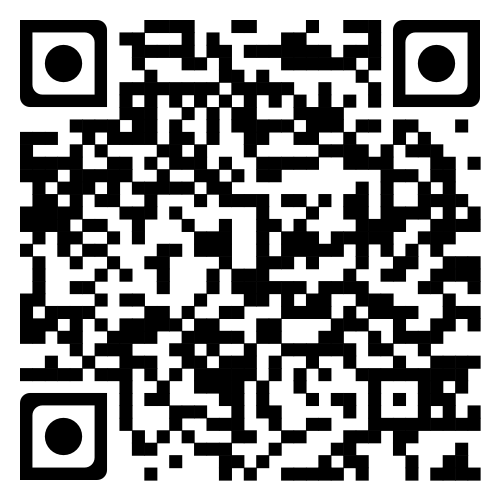